MS WORD
6. разред
Шта смо научили на претходним часовима
Функција, покретање и изглед програмског прозора
Обликовање текста
Копирање и премјештање текста
Тачке за набрајање, симболи, прелом странице
Заглавље и подножје и нумерисање документа
Штампање документа
Функција, покретање и изглед програмског прозора
Овај програм нам омогућава унос и обликовање текста, табела и графике, те чување и штампање документа на папиру.
Покретање програма:
ПРЕКО ИКОНЕ РАДНЕ ПОВРШИНЕ
ПРЕКО МЕНИЈА СТАРТ
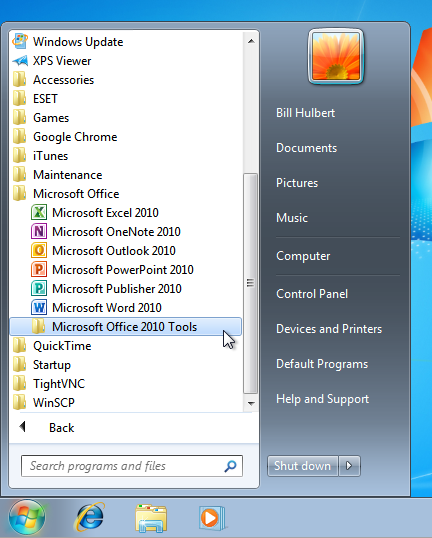 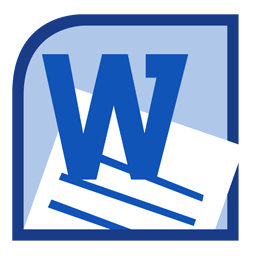 Обликовање текста
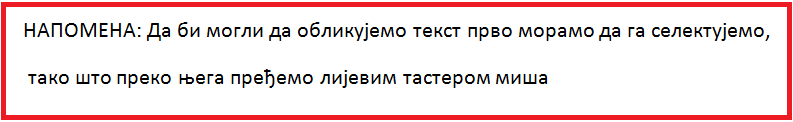 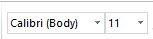 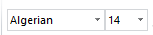 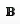 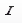 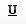 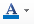 Копирање и премјештање текста
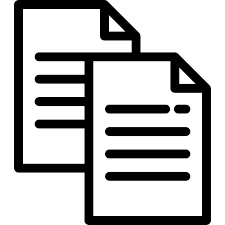 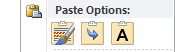 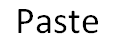 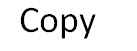 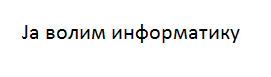 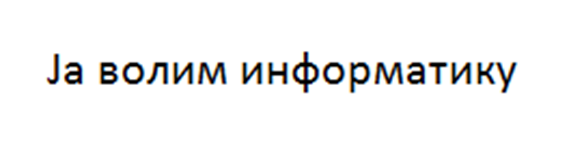 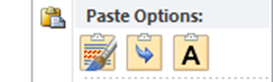 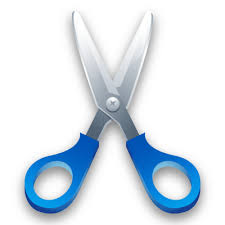 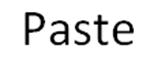 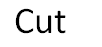 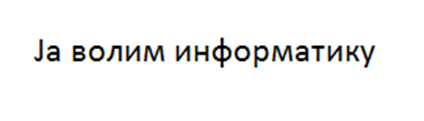 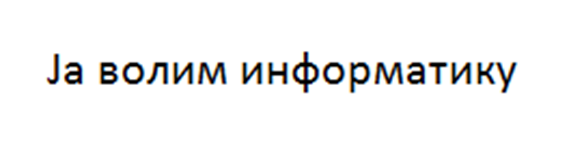 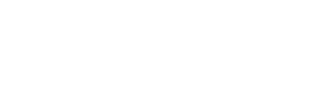 Тачке за набрајање,симболи и прелом странице
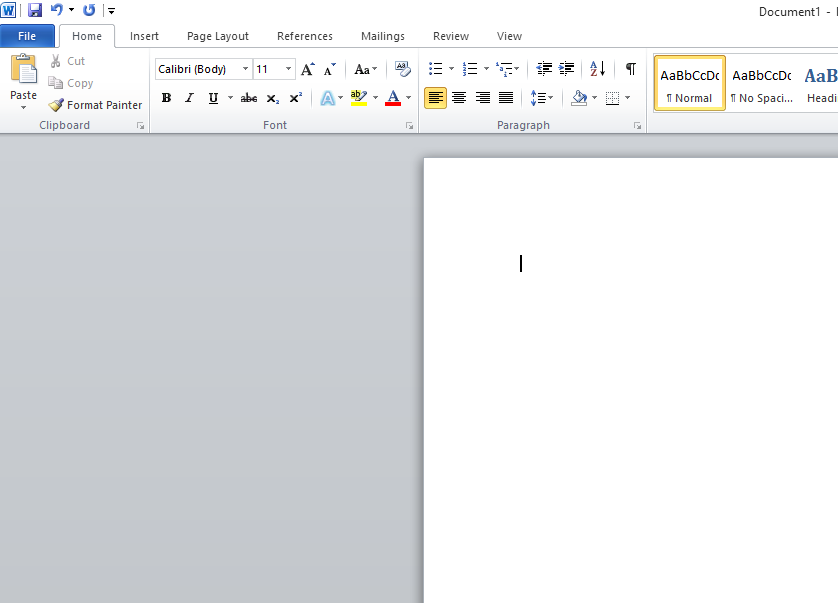 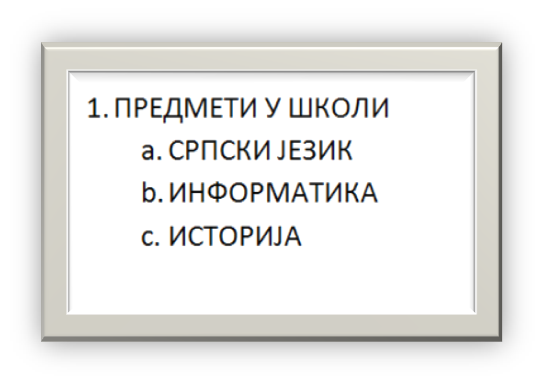 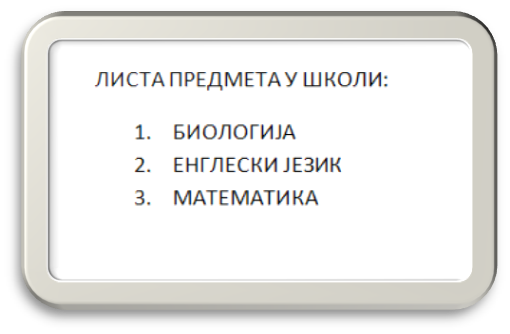 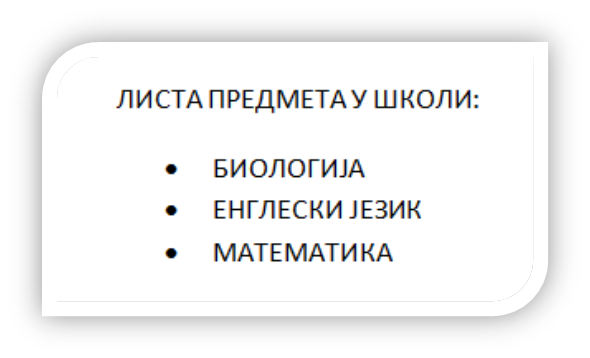 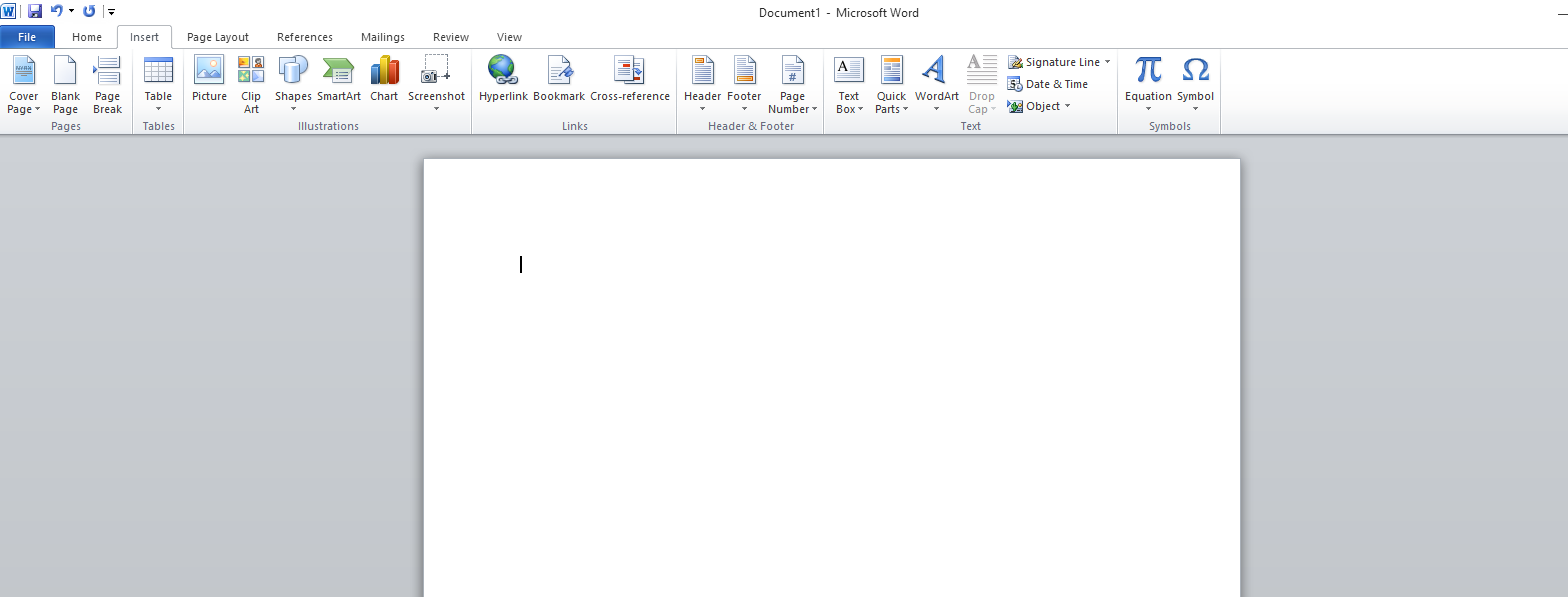 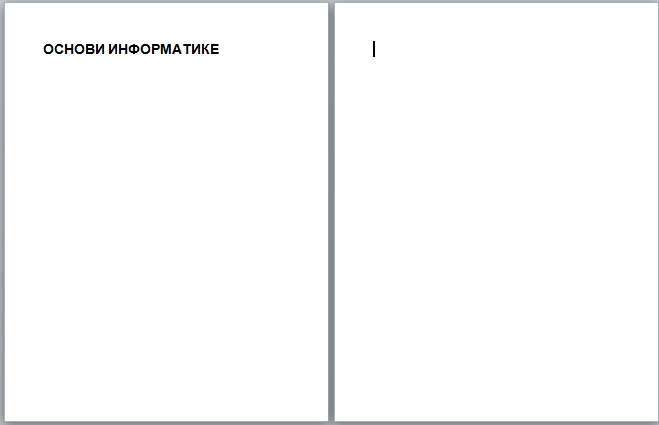 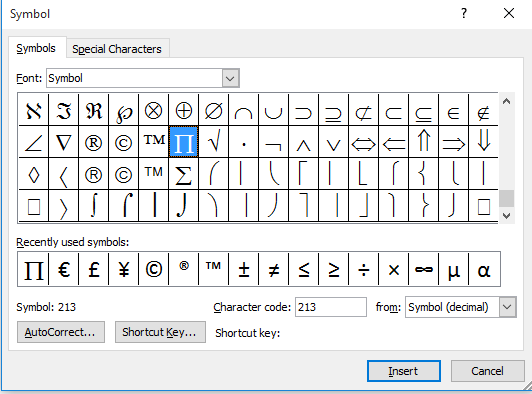 Заглавље и подножје странице, нумерисање документа
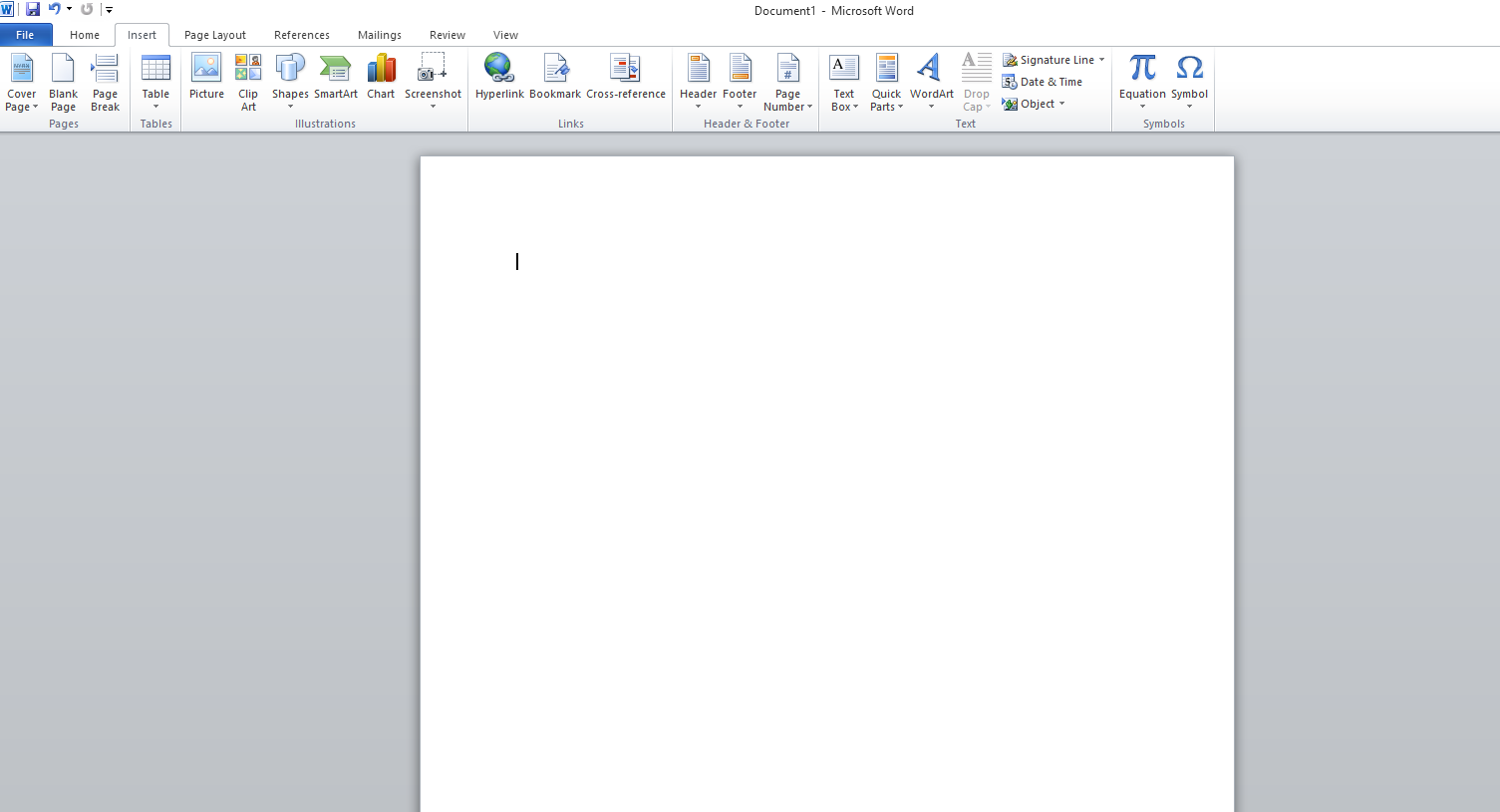 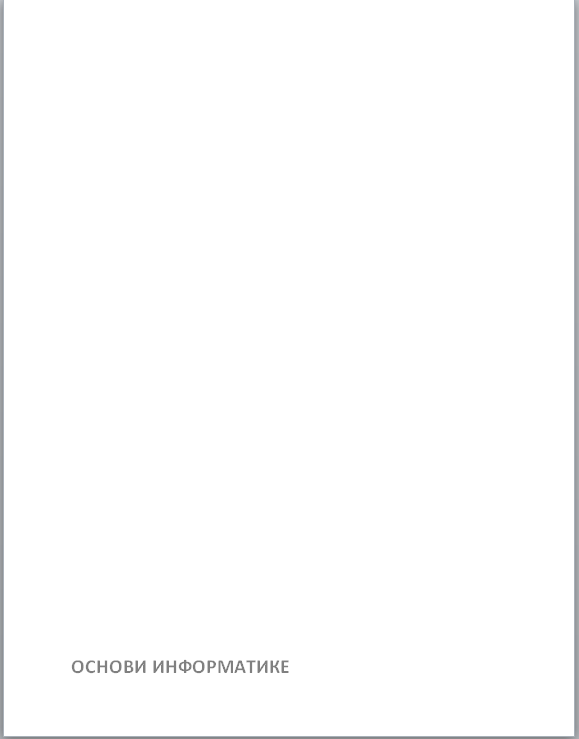 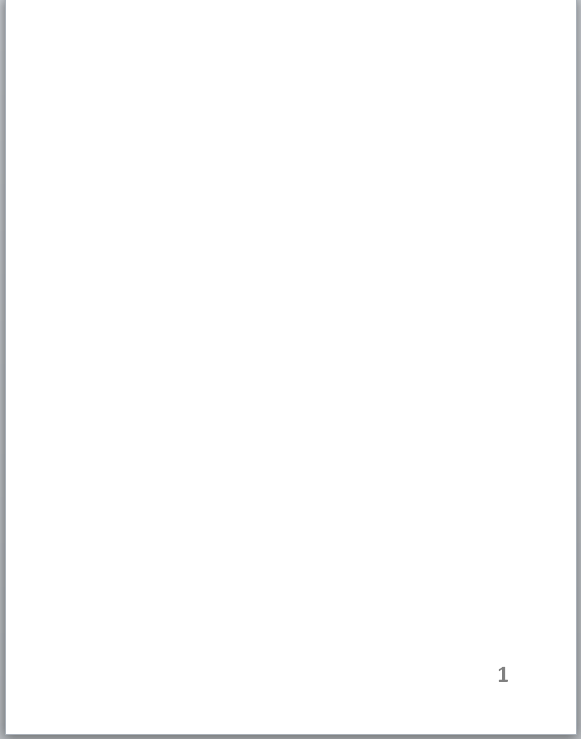 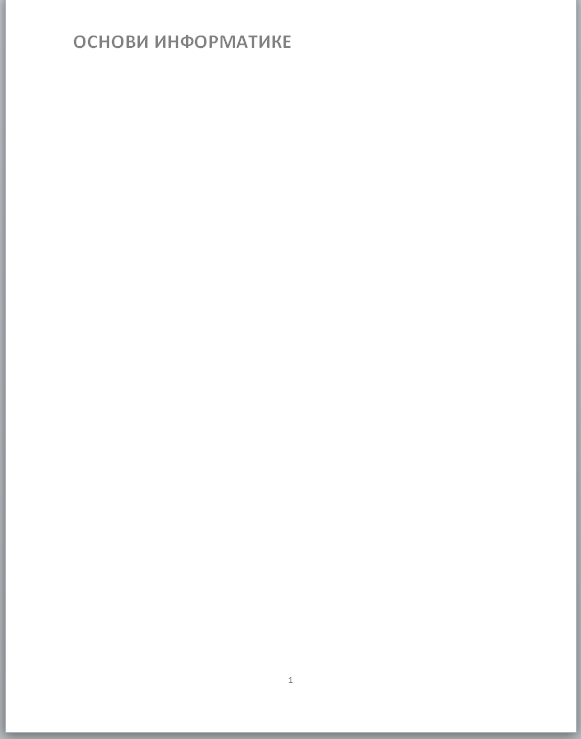 ШТАМПАЊЕ ДОКУМЕНТА
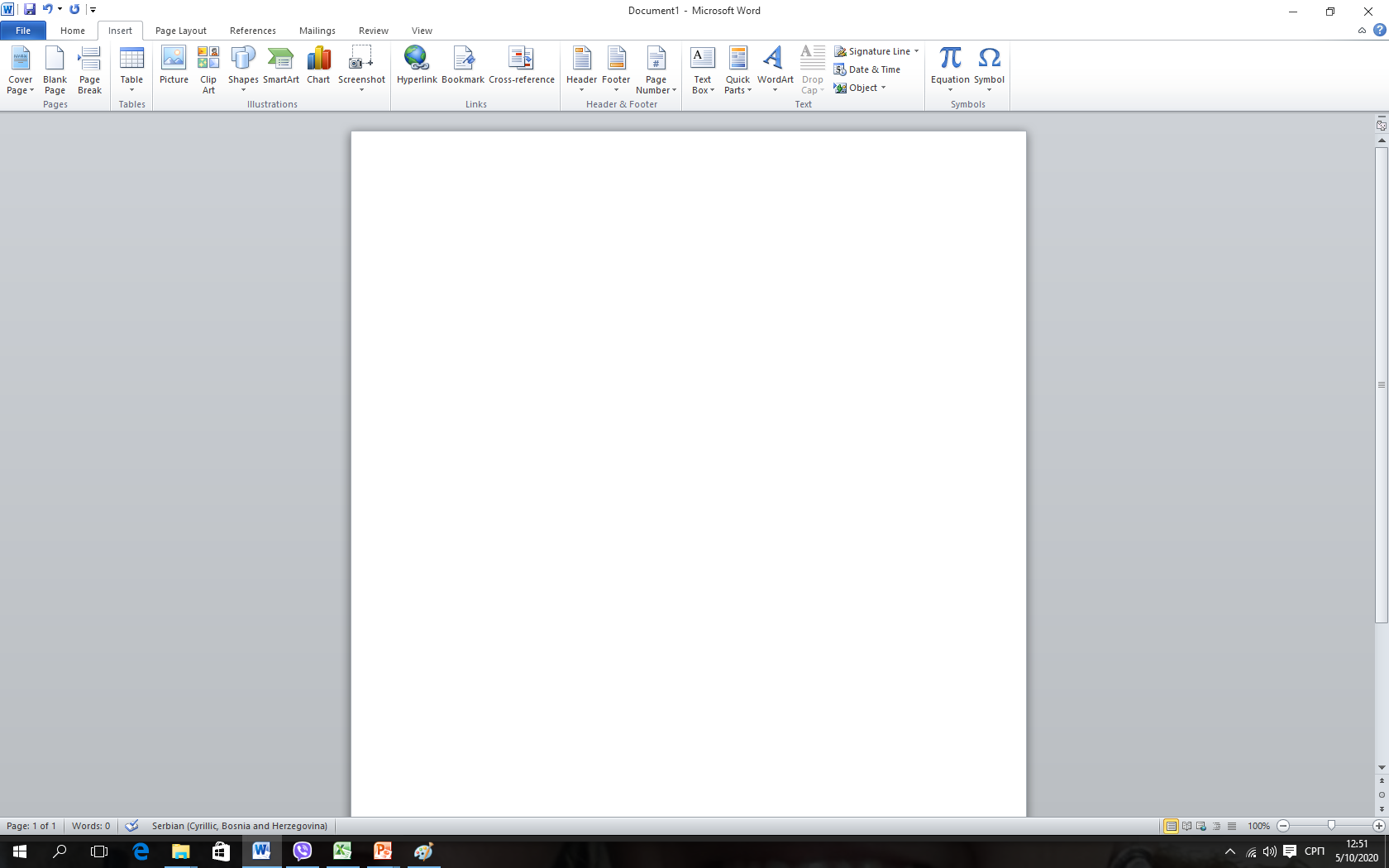 ЗУУТЗУШТАМПАЊЕ ДОКУМЕНТА МОЖЕТЕ ДА ПОКРЕНЕТЕ И ТАКО ШТО ЋЕТЕ ПРИТИСНУТИ НА ТАСТАТУРИ ТИПКЕ Ctrl И СЛОВО P
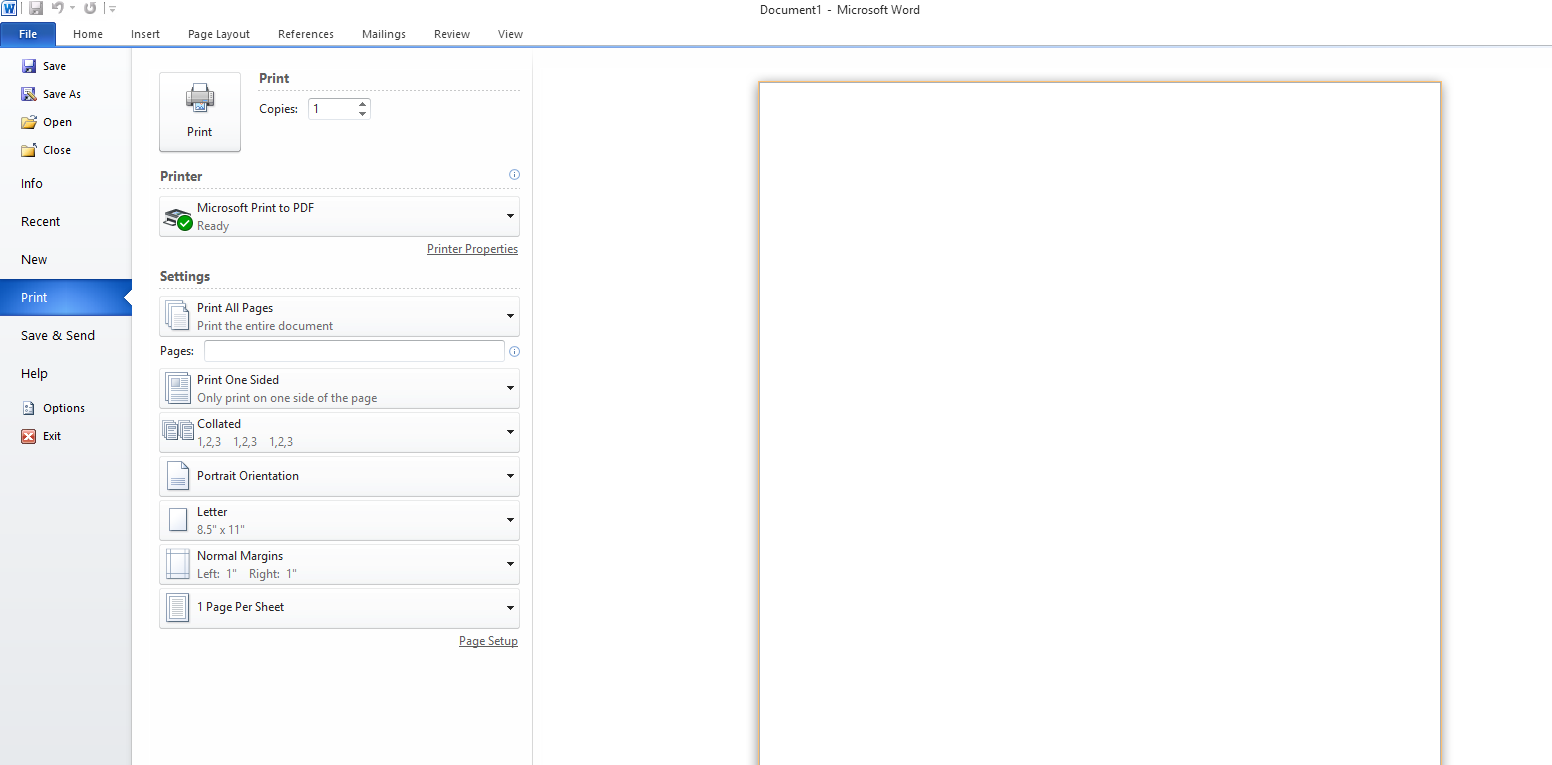 1.
3.
2.
Задатак за самосталан рад(горњи дио странице)
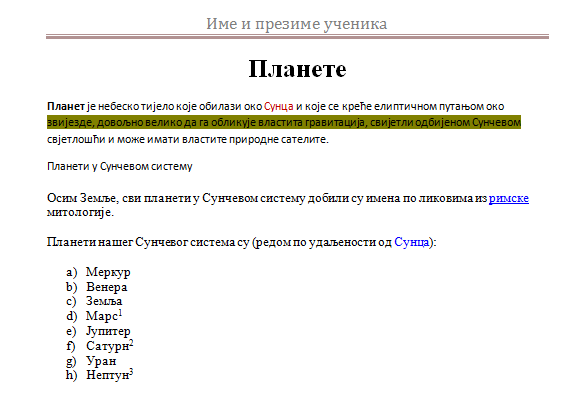 У заглавље (header) упишите ваше име и презиме
Задатак за самосталан рад  (доњи дио странице,подножје)
Овдје додати фусноте
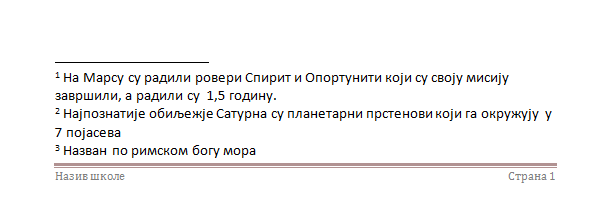 Овдје дадати бројеве страница
Овдје уписати назив ваше школе
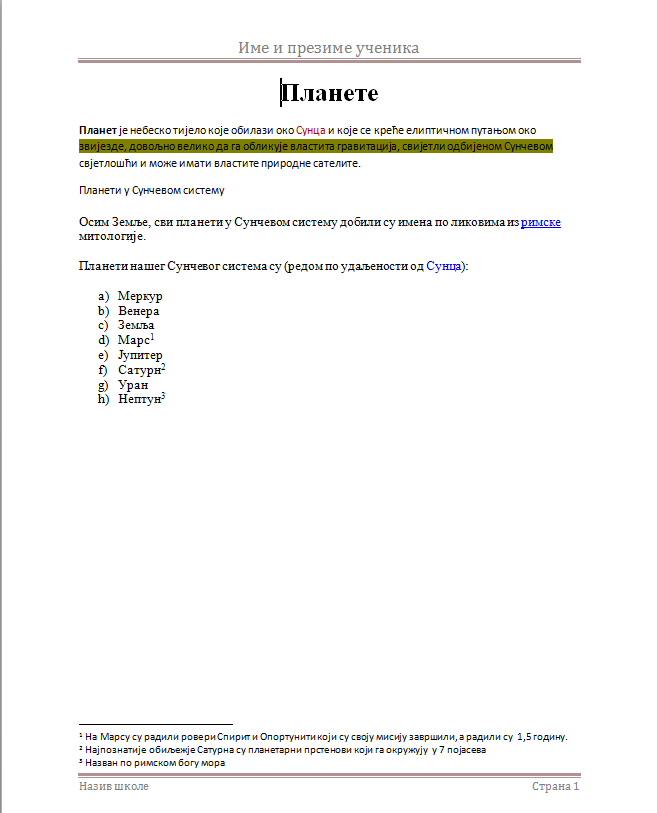 Задатак за самосталан рад(изглед комплетне странице)
Заглавље са вашим именом и презименом
Написати текст као на слици
Уметнути фусноте
Подножје са именом ваше школе и бројем странице
ХВАЛА НА ПАЖЊИ